In situ data in support of (atmospheric) ocean color satellite calibration & validation activities

How are my data used?  Part 2
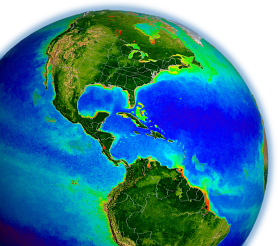 Ocean Optics Class
University of Maine
July 2011
ocean color satellite data products
primary data product: 
Lw(l)

secondary data products (those derived from Lw(l)):
AOPs: Rrs(l), Kd(l), PAR
IOPs: a(l), bb(l)
pigments: Chl, accessory pigments
carbon stocks:  DOC, POC, SPM
phytoplankton/productivity: FLH, NPP, ϕ, PFTs, PSCs
etc.
outline
accounting for Rrs(NIR) < 0

spectral bandpass adjustments

BRDF considerations
all 3 modify the final satellite Rrs(l) using in situ data (thus, in situ data directly impact the fundamental climate data record)
outline
accounting for Rrs(NIR) < 0

spectral bandpass adjustments

BRDF considerations
AERONET
COVE
challenges for remote sensing of coasts & estuaries
temporal & spatial variability
satellite sensor resolution
satellite repeat frequency
validity of ancillary data (SST, wind)
resolution requirements & binning options

straylight contamination (adjacency effects)

non-maritime aerosols (dust, pollution)
region-specific models required?
absorbing aerosols

suspended sediments & CDOM
complicates estimation of Rrs(NIR)
complicates BRDF (f/Q) corrections
saturation of observed radiances

anthropogenic emissions (NO2 absorption)
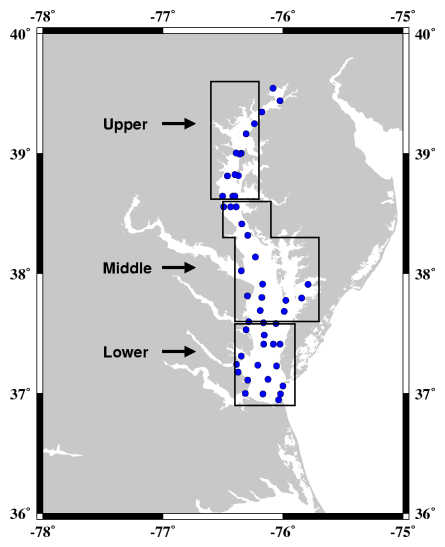 Chesapeake Bay Program
atmospheric correction & the “black pixel” assumption
t()  =  w()  +  g()  +  f()  +  r()  +  a()
TOA          water          glint           foam           air       aerosols
need a() to get w() and vice-versa
0
atmospheric correction & the “black pixel” assumption
t()  =  w()  +  g()  +  f()  +  r()  +  a()
TOA          water          glint           foam           air       aerosols
need a() to get w() and vice-versa

the “black pixel” assumption (pre-2000):
a(NIR)  =  t(NIR)  -  g(NIR)  -  f(NIR)  -  r(NIR)  -  w(NIR)
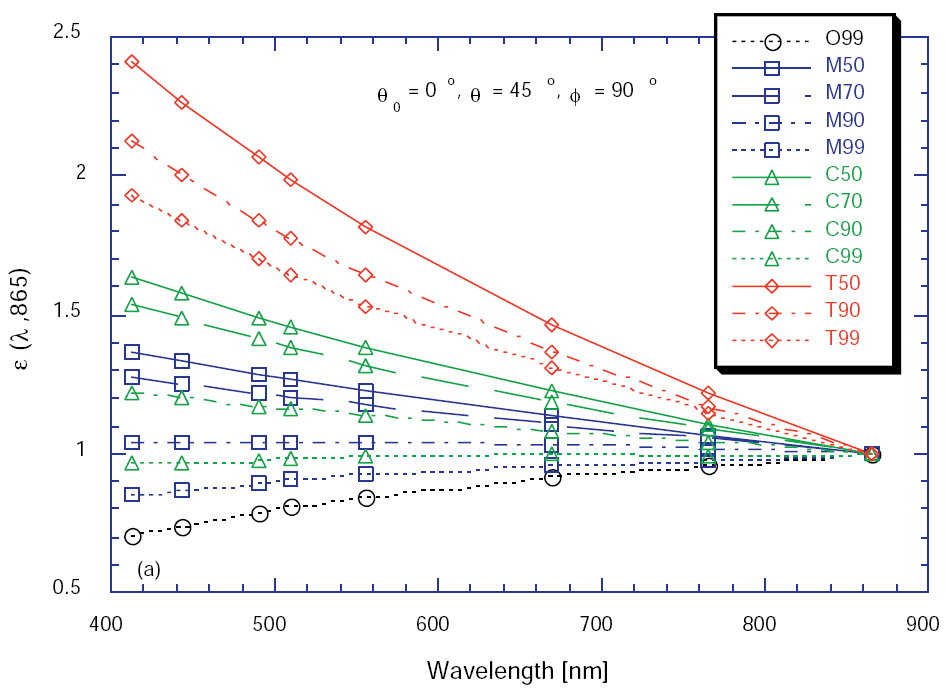 0
a(748)
a(869)
a()
a(869)
atmospheric correction & the “black pixel” assumption
t()  =  w()  +  g()  +  f()  +  r()  +  a()
TOA          water          glint           foam           air       aerosols
need a() to get w() and vice-versa

the “black pixel” assumption (pre-2000):
a(NIR)  =  t(NIR)  -  g(NIR)  -  f(NIR)  -  r(NIR)  -  w(NIR)

calculate aerosol ratios,  :

(748,869)

(,869)
≈
≈
(748,869)
are Rrs(NIR) really black?
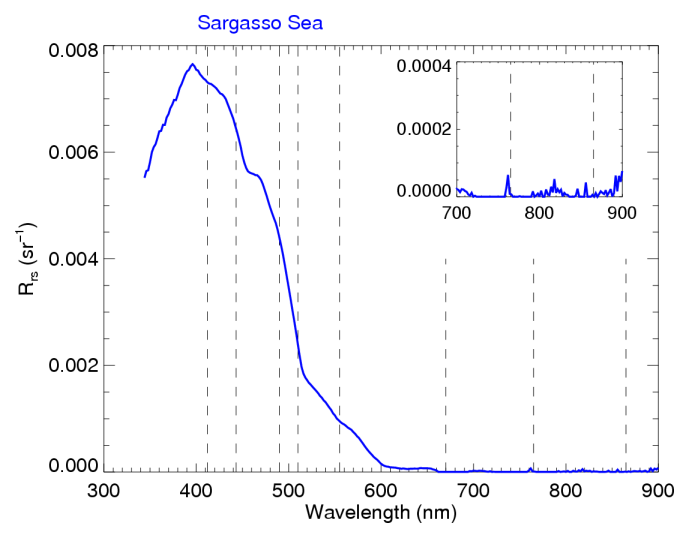 are Rrs(NIR) really black?
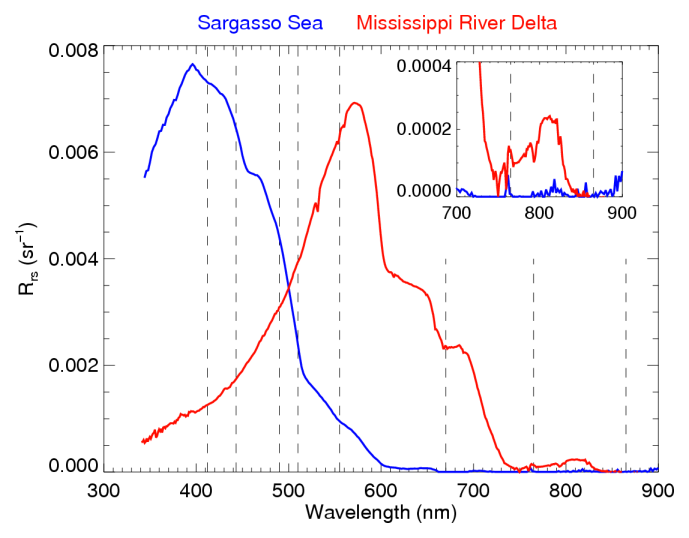 what happens when we don’t account for Rrs(NIR) > 0?
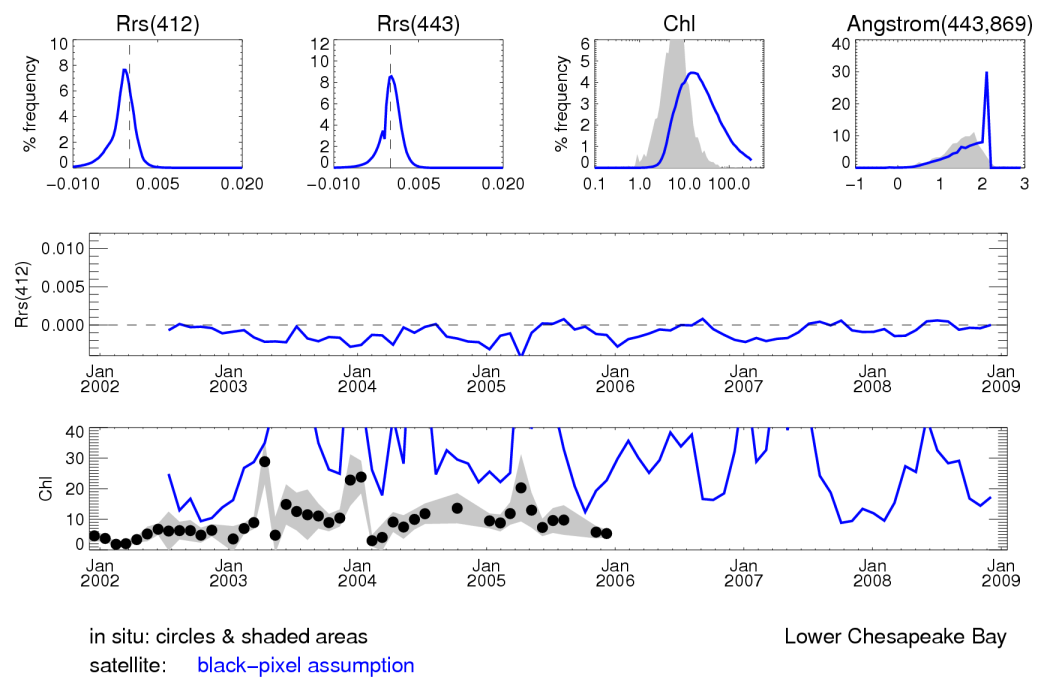 use the “black pixel” assumption (e.g., SeaWiFS 1997-2000)
what to do when Rrs(NIR) > 0?
many approaches exist, here are a few examples:

assign aerosols () and/or water contributions (Rrs(NIR))
     e.g., Hu et al. 2000, Ruddick et al. 2000

use shortwave infrared bands
     e.g., Wang & Shi 2007

correct/model the non-negligible Rrs(NIR)
     Siegel et al. 2000	used in SeaWiFS Reprocessing 3 (2000)
     Stumpf et al. 2003	used in SeaWiFS Reprocessing 4 (2002)
     Lavender et al. 2005	MERIS
     Bailey et al. 2010	used in SeaWiFS Reprocessing 6 (2009)

use a coupled ocean-atmosphere optimization
     e.g., Chomko & Gordon 2001, Stamnes et al. 2003, Kuchinke et al. 2009
field data!
fixed aerosol & water contributions (MUMM)
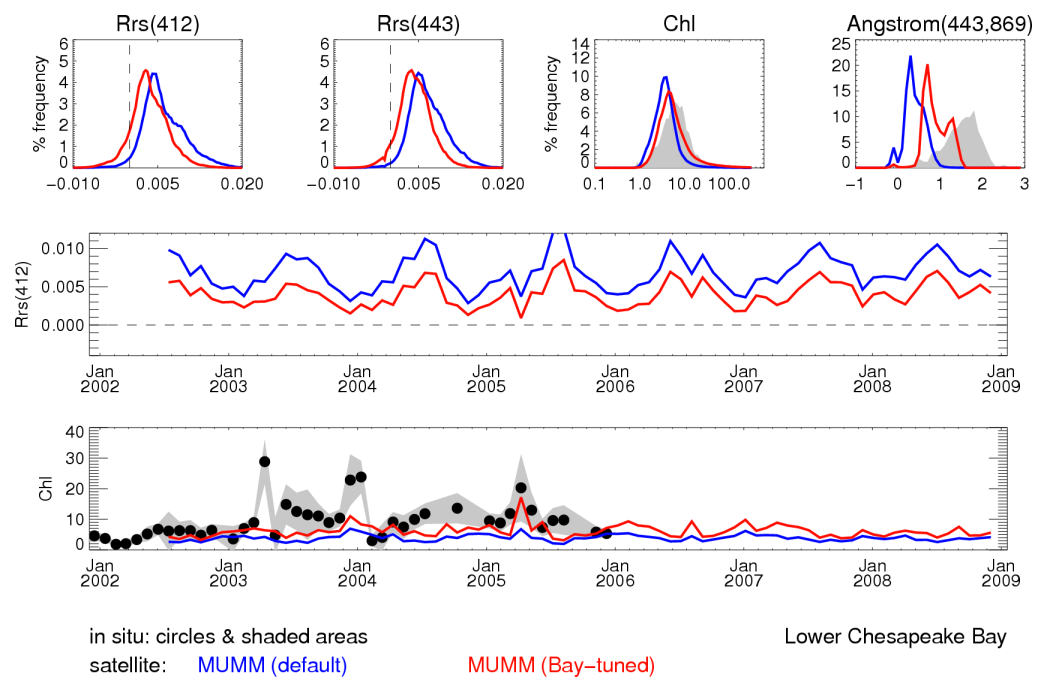 assign  & w(NIR) (via fixed values, a climatology, nearby pixels)
advantages & disadvantages
advantages:   

accurate configuration leads to accurate aerosol & Rrs(NIR) retrievals
several configuration options: fixed values, climatologies, nearby pixels
method available for all past, present, & future ocean color satellites


disadvantages:

no configuration is valid at all times for all water masses
requires local knowledge of changing aerosol & water properties
implementation can be complicated for operational processing
use of NIR + SWIR bands
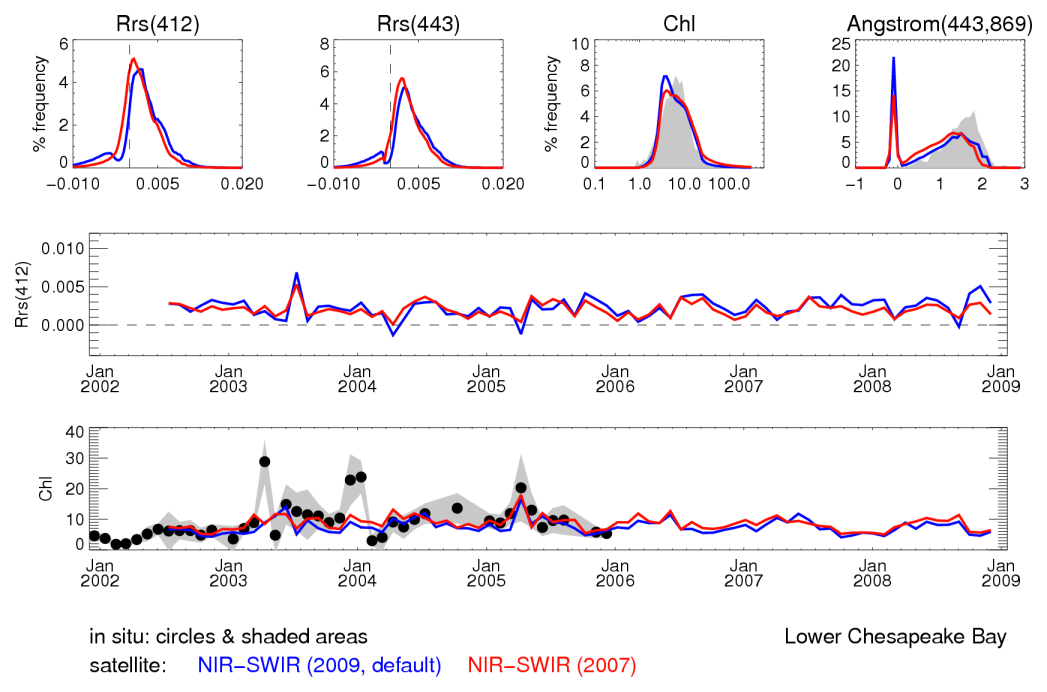 use SWIR bands in “turbid” water, otherwise use NIR bands
use of SWIR bands only
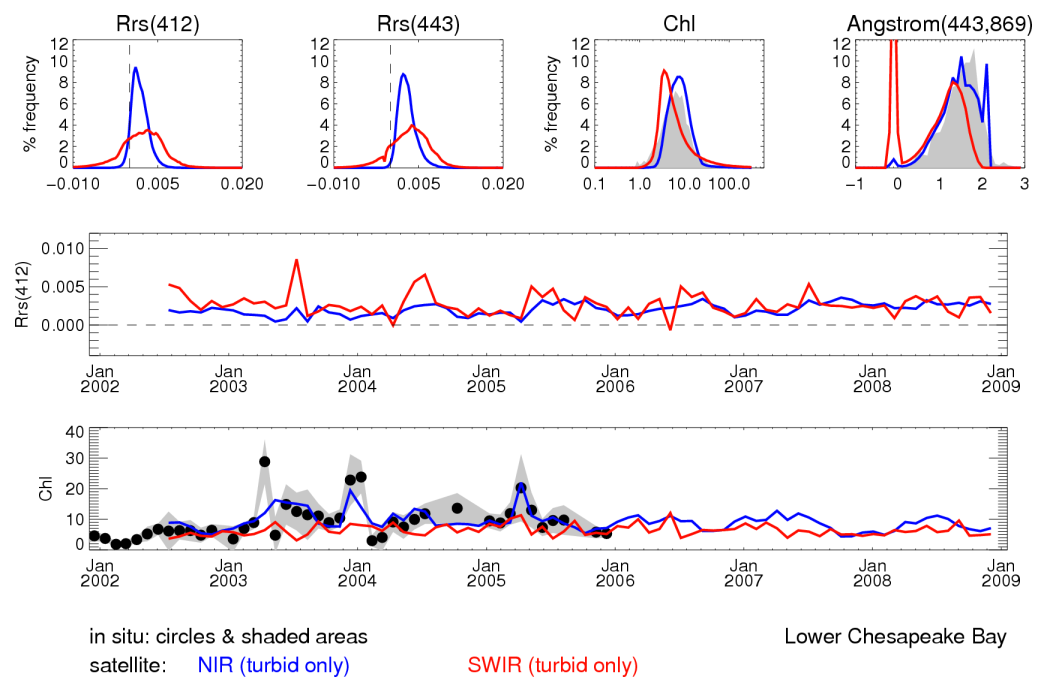 compare NIR & SWIR retrievals when considering only “turbid pixels”
advantages & disadvantages
advantages:   

“black pixel” assumption largely satisfied in SWIR region of spectrum
straightforward implementation for operational processing


disadvantages:

only available for instruments with SWIR bands
SWIR bands on MODIS have inadequate signal-to-noise (SNR) ratios
difficult to vicariously calibrate the SWIR bands on MODIS
must define conditions for switching from NIR to SWIR
correction of non-negligible Rrs(NIR)
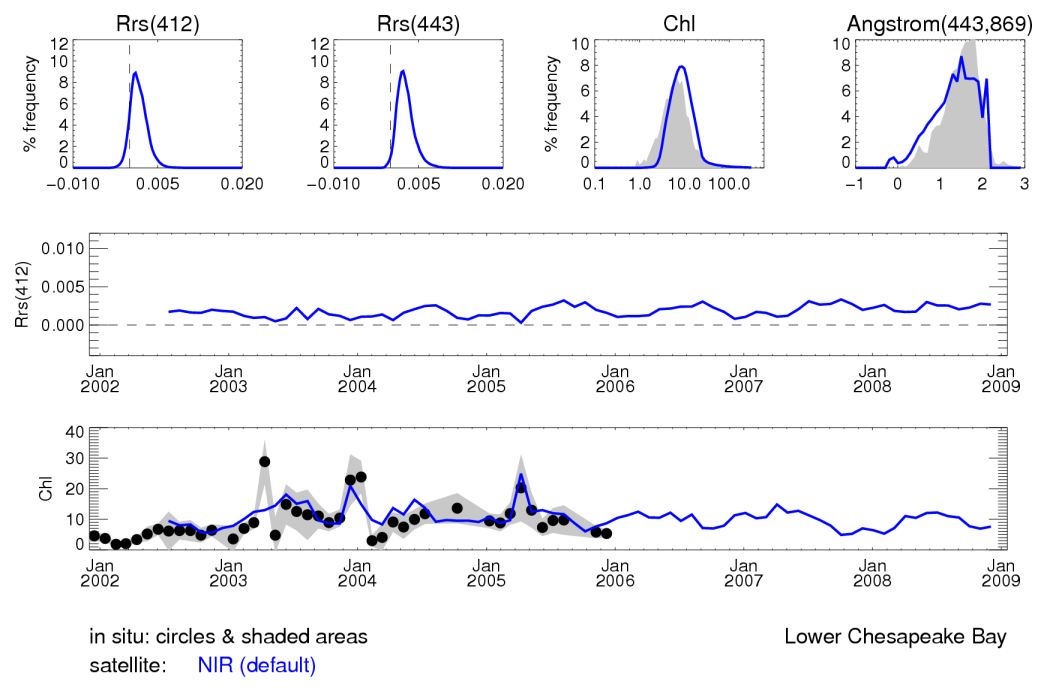 estimate Rrs(NIR) using a bio-optical model
operational SeaWiFS & MODIS processing ~ 2000-present
advantages & disadvantages
advantages:
   
method available for all past, present, & future ocean color missions
straightforward implementation for operational processing


disadvantages:

bio-optical model not valid at all times for all water masses
this is the method we discussed last Thu
summary of the three approaches
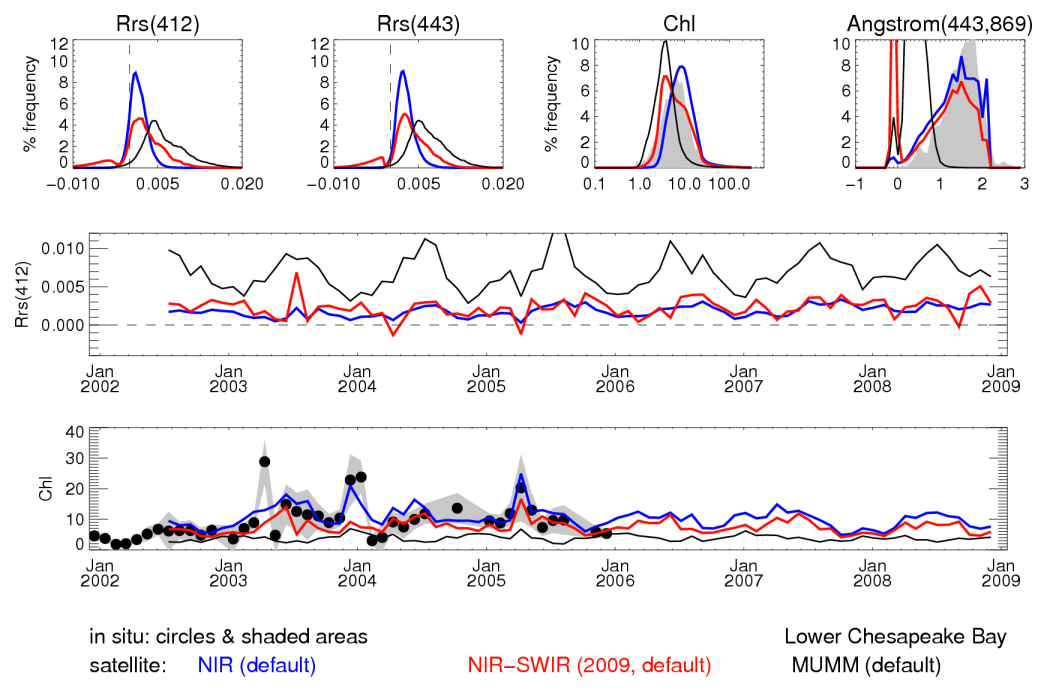 defaults as implemented in SeaDAS
outline
accounting for Rrs(NIR) < 0

spectral bandpass adjustments

BRDF considerations
spectral bandpass correction
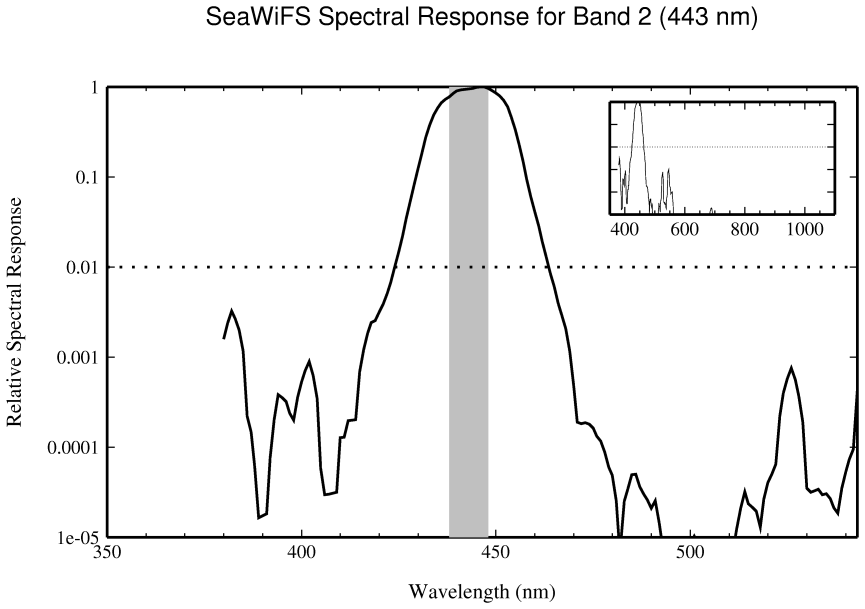 satellite filter
in situ filter
spectral bandpass correction
!
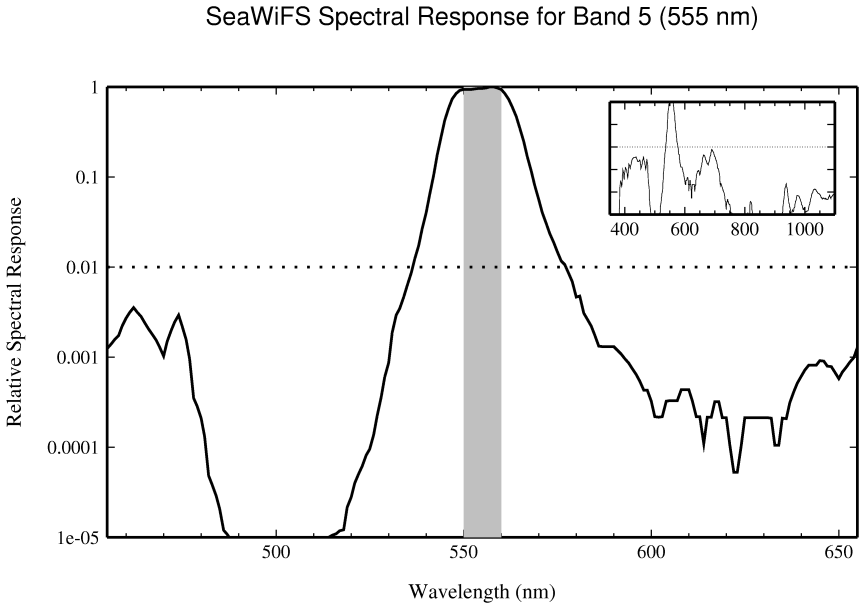 satellite filter
in situ filter
spectral bandpass correction
why do we care?

	satellite Rrs adjusted using a bio-optical model

	relevant for satellite-to-in situ Rrs match-ups
field data!
spectral bandpass correction
Morel & Maritorena 2001 (MM01) is an open ocean reflectance model for modeling Rrs(l) from Chl at ~ 1-nm resolution


it includes empirical relationships based on field data
spectral bandpass correction
calculate Rrs(l) using MM01 for 0.01 < Chl < 3 mg m-3
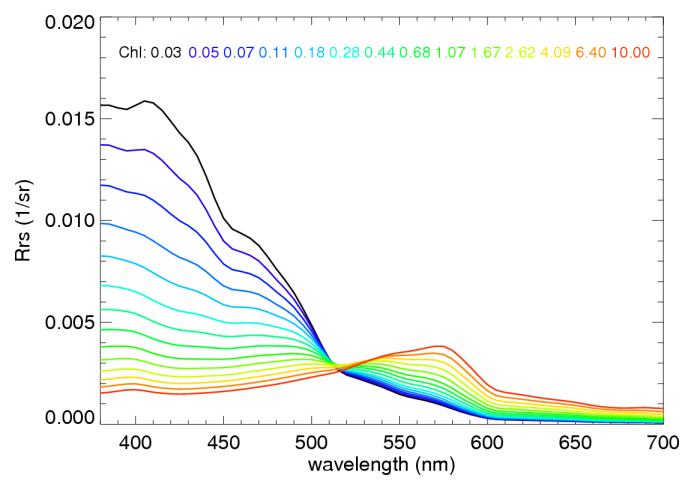 spectral bandpass correction
calculate Rrs(l) using MM01 for 0.01 < Chl < 3 mg m-3

for each satellite band li:
	for each Chlj:
		calculate 10-nm mean Rrs(li,Chlj)
		calculate full-spectral-response Rrs(li,Chlj)
		ratio r(li,Chlj) = 10-nm / full-band
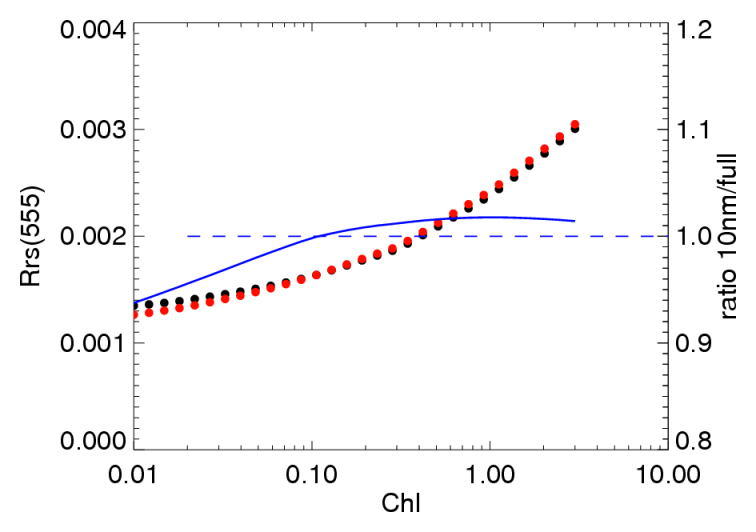 10-nm
full-band
ratio
spectral bandpass correction
calculate Rrs(l) using MM01 for 0.01 < Chl < 3 mg m-3

for each satellite band li:
	for each Chlj:
		calculate 10-nm mean Rrs(li,Chlj)
		calculate full-spectral-response Rrs(li,Chlj)
		ratio r(li,Chlj) = 10-nm / full-band
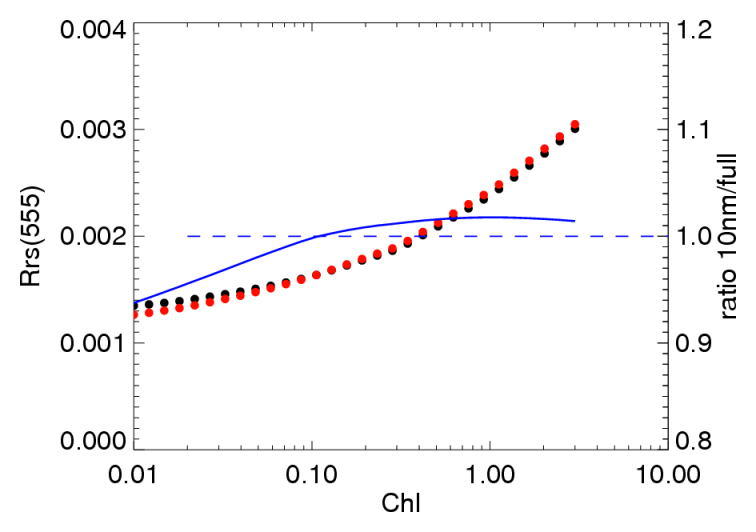 10-nm
full-band
ratio
spectral bandpass correction
calculate Rrs(l) using MM01 for 0.01 < Chl < 3 mg m-3

for each satellite band li:
	for each Chlj:
		calculate 10-nm mean Rrs(li,Chlj)
		calculate full-spectral-response Rrs(li,Chlj)
		ratio r(li,Chlj) = 10-nm / full-band

plot / regress ratio vs. full-band Rrs(490) / Rrs(555)
derive polynomial expression to estimate ratio from full-band ratio
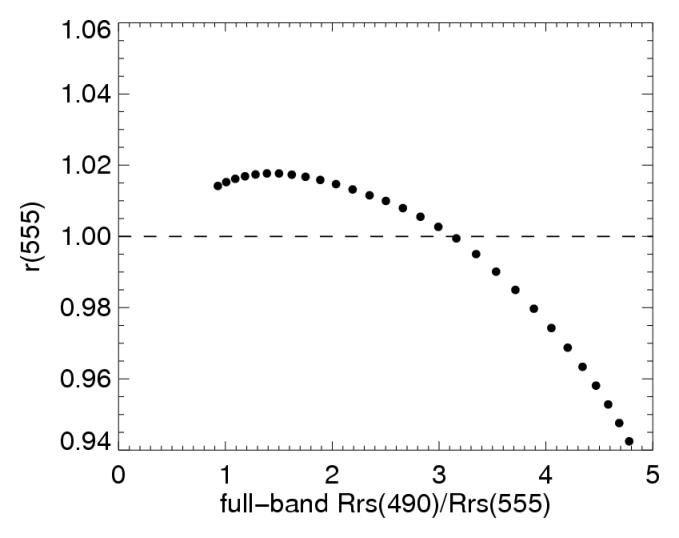 spectral bandpass correction
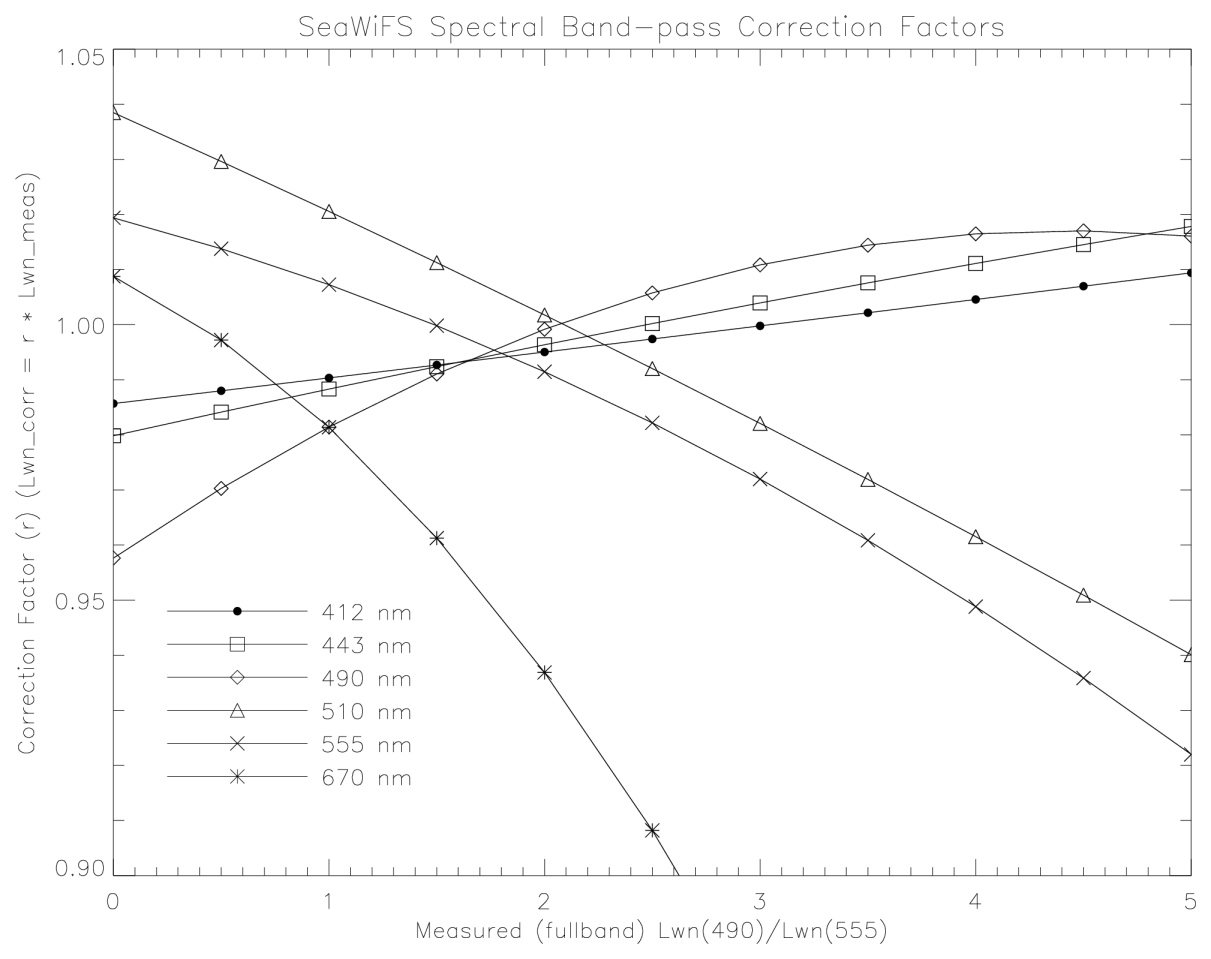 r = Rrs(10nm) / Rrs(full)
full-band Rrs(490) / Rrs(555)
spectral bandpass correction
calculate Rrs(l) using MM01 for 0.01 < Chl < 3 mg m-3

for each satellite band li:
	for each Chlj:
		calculate 10-nm mean Rrs(li,Chlj)
		calculate full-spectral-response Rrs(li,Chlj)
		ratio r(li,Chlj) = 10-nm / full-band

plot / regress ratio vs. full-band Rrs(490) / Rrs(555)
derive polynomial expression to estimate ratio from full-band ratio 


to “adjust” satellite full-band to 10-nm, apply correction factors
Rrs(li,10-nm) = r(li) * Rrs(li,full-band)
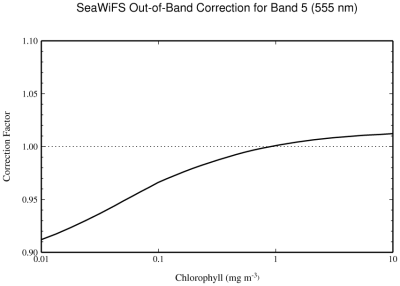 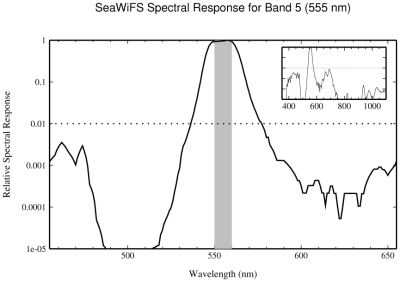 spectral bandpass correction
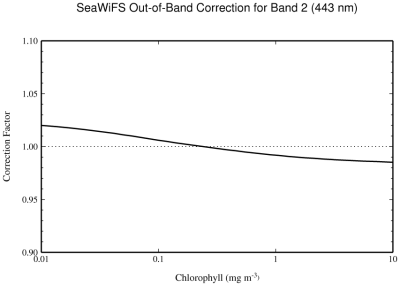 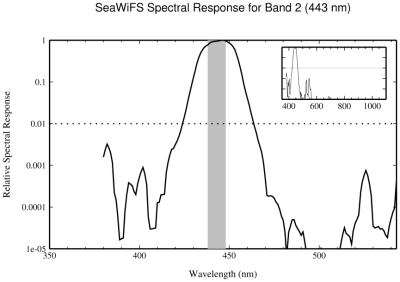 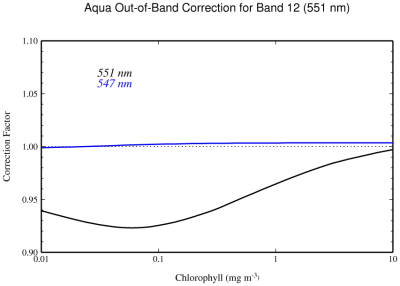 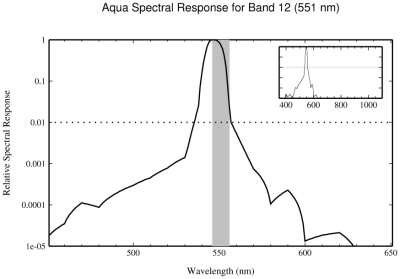 spectral bandpass correction
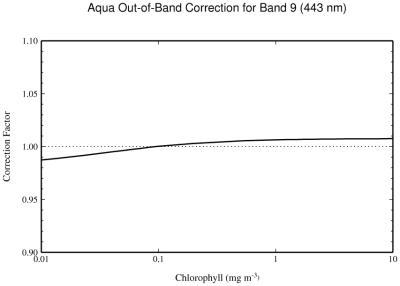 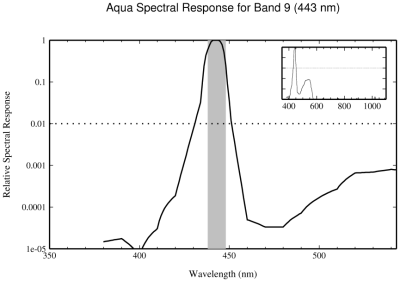 spectral bandpass correction
take care when executing satellite-to-in situ match-ups

when using multispectral in situ radiometers:
enable the bandpass adjustment

when using hyperspectral in situ radiometers:
enable the adjustment when applying 10-nm filter to in situ Rrs
enable the adjustment when applying full-spectral-response to in situ Rrs
outline
accounting for Rrs(NIR) < 0

spectral bandpass adjustments

BRDF considerations
SUN
IN SITU
SUN
SUN
IN SITU
SUN
SUN
SATELLITE
SUN
IN SITU
normalizing Rrs
account for Sun’s changing position in the sky:

pathlengths through atmosphere

transmission of light through air-sea & sea-air interfaces

angular features of in-water volume scattering functions
normalizing Rrs
account for Sun’s changing position in the sky:

pathlengths through atmosphere

transmission of light through air-sea & sea-air interfaces

angular features of in-water volume scattering functions
normalize Rrs based on estimates of Chl or IOPs
Morel, Voss, Lee - 1991 - present
field data!
modeling IOPs from Chl
bb (l,CHL)
  Loisel and Morel (1998)
  empirical
  dominated by oligotrophic observations
  power law

Kbio (l,CHL) 
  Morel and Maritorena (2001)
  empirical
  dominated by oligotrophic observations
  power law

VSF (l,CHL)
  Morel et al. (2002)
  semi-empirical (field data + Monte-Carlo)
  uses bb model described above
the point being that

this is a Case 1 (Chl only) model


acknowledged by the authors
field data!
using estimates of Chl to adjust satellite Rrs
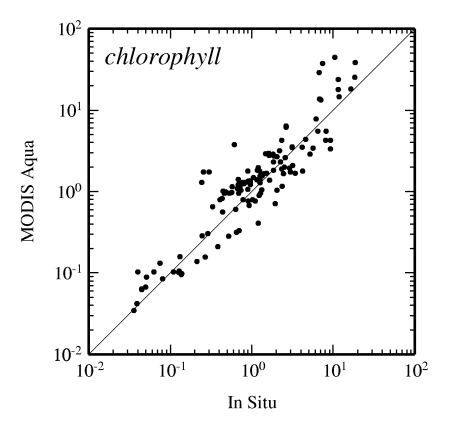 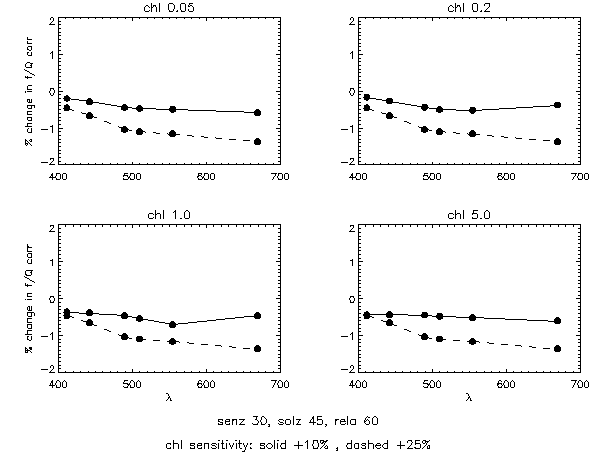 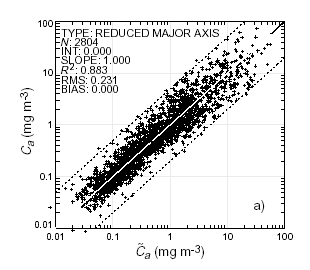 Assume BRDF normalization model is correct.  How much error introduced by using an erroneous input Chl value?
variations in Level-2 satellite data, part 1
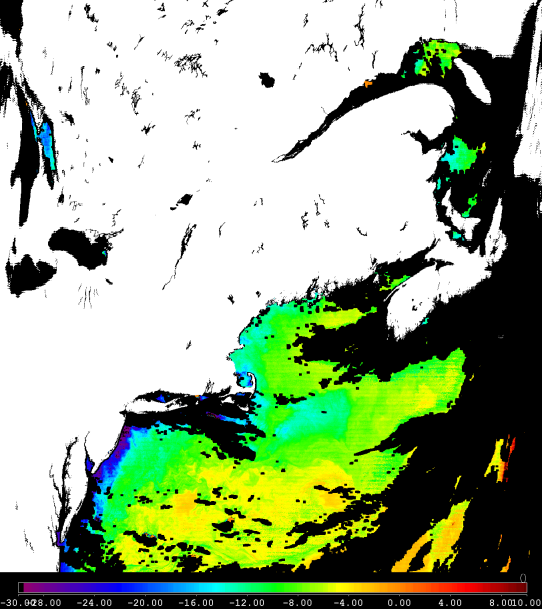 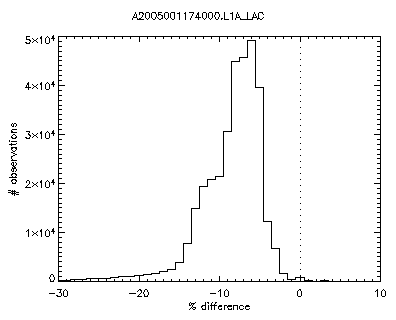 % difference
variations in Level-2 satellite data, part 2
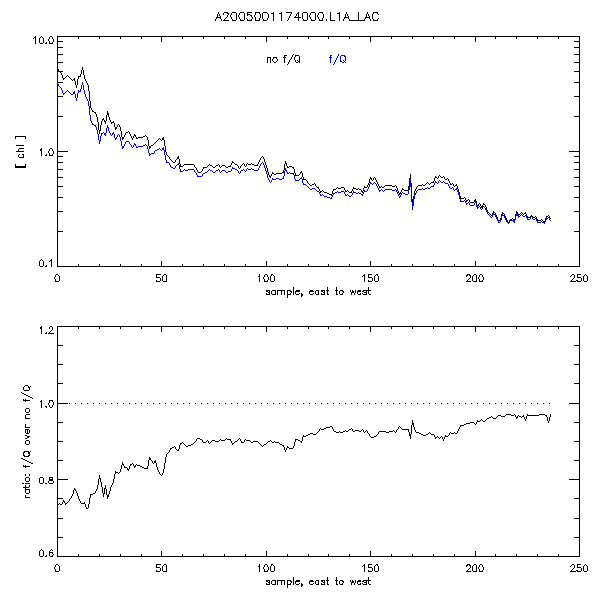 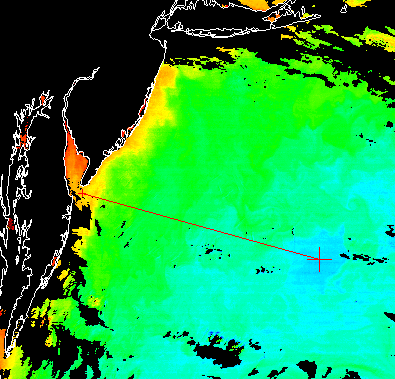 norm / unnorm                     CHL
sample
what normalizing Rrs using Chl …
… has going FOR it:

 a theoretical need for the additional normalization
 convergence of SeaWiFS and MODIS-Aqua level-3 time series
 few visual inconsistencies in level-2 files


… has going AGAINST it:

 (currently) limited Case 1 water model design, acknowledged by authors
 operates via Rrs  derived product (Chl,IOP)  Rrs
 few level-2 analyses 
 difficult for community to verify models in the field
 paucity of peer-reviewed options (until recently)
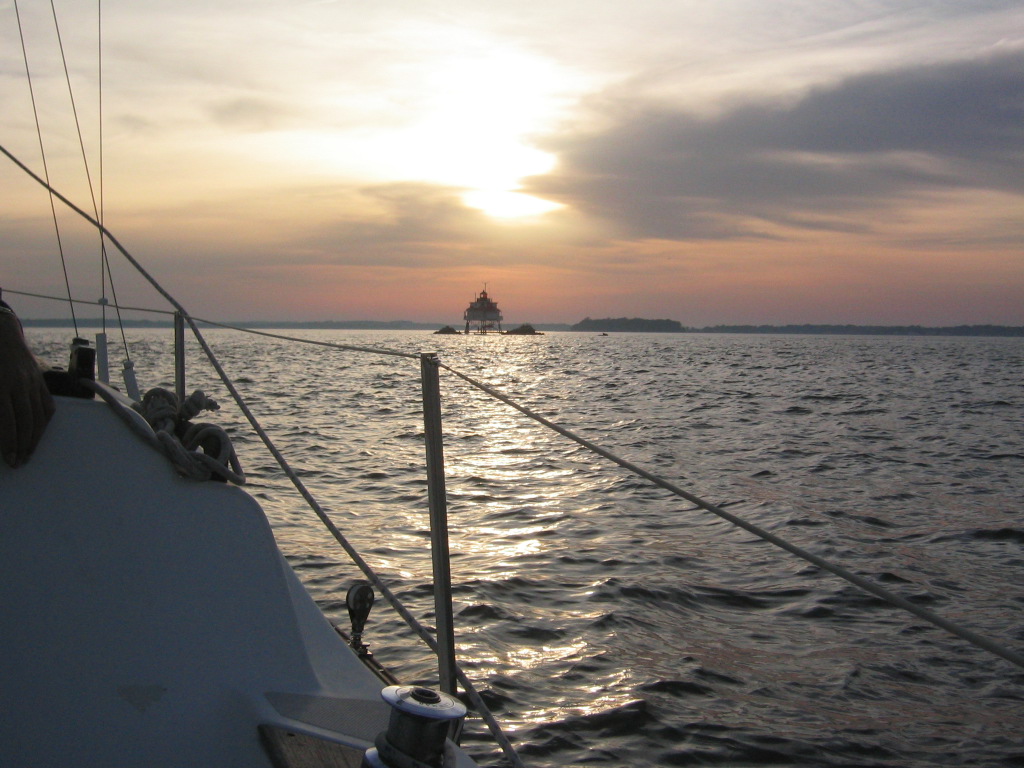 SNR transect for MODIS-Aqua NIR & SWIR bands
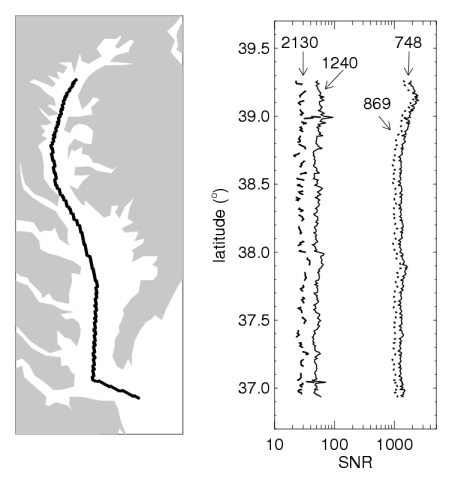 MODIS-Aqua Level-2 Chl “match-ups” for NIR & SWIR processing
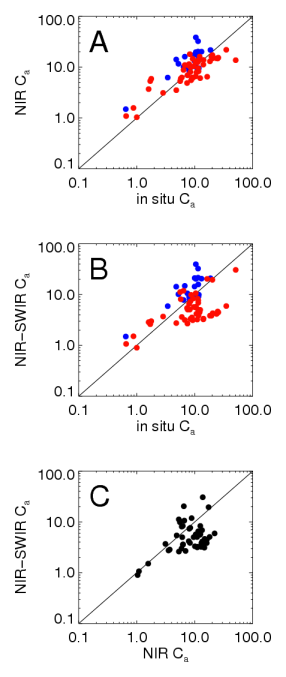 MODIS-Aqua a(443)
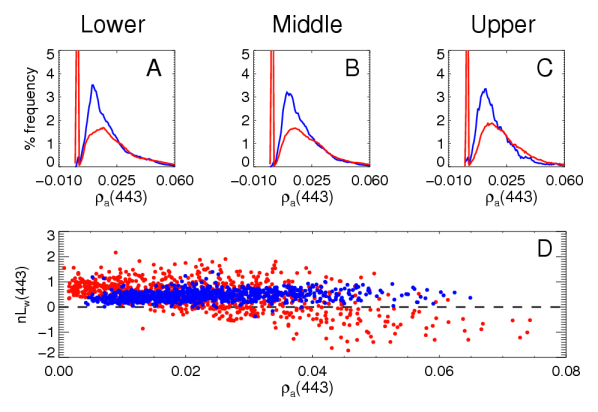 distribution of the turbidity index using in NIR-SWIR switching
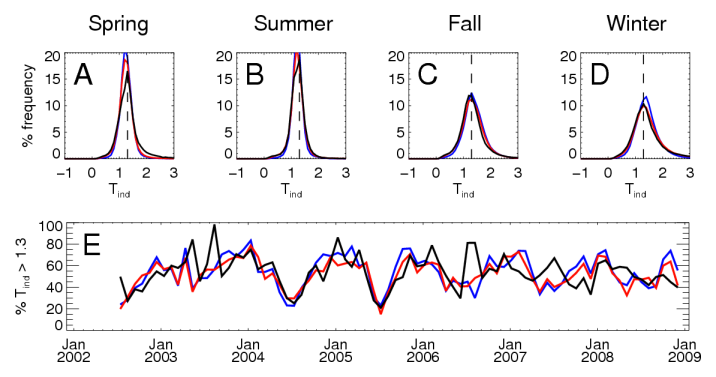 MARINE CONSITUENT ( f/Q ) BRDF CORRECTION
A brief history of the Morel model:


1991:	study of how  modifies subsurface reflectance, as a function 
	of solar zenith angle (Morel and Gentili 1991)	

1993:	study of f, Q, and f/Q as a function of , with an emphasis on 
	remote-sensing geometrical conditions (Morel and Gentili 1993)

1995:	first field verification of Q (Morel, Voss, and Gentili 1995)

1996:	study of f, Q, and f/Q as a function of CHL; introduction of 
	normalization method and lookup tables for remote-sensing; 
	introduction of Rgoth (Morel and Gentili 1996)

2002:	update to 1996 work; new VSF’s and consideration of Raman
	scattering; expansion of high CHL from 1 to 10 mg m-3 (Morel, 
	Gentili, and Antoine 2002)

2004:	second field verification of Q (Voss and Morel in press)



 = ratio of molecular scattering to the total (molecular + particulate) scattering
MARINE CONSITUENT ( f/Q ) BRDF CORRECTION
WATER-INCIDENT
incident (water)
Lwn = F Rgoth (f/Q) (bb/a)

 relate radiance to IOPs
 both f & Q IOP-dependent
transmitted
AIR
na = 1.00
nw = 1.33
WATER
defined by the following IOPs:

 bb (l,CHL)
 Kbio (l,CHL)  ~ proxy for a(l)
 VSF (l,CHL)
reflected
light field modified by in-water constituents
VOLUME SCATTERING FUNCTION
()  =  d() * d -1 * dr -1 * 0 -1

VSF  =  radiant flux 
per solid angle
per unit path length
expressed as a portion of the incident flux

defines angular distribution of scattered flux

scattering coefficient, b  =  4  () d



 = water + particles

  water fixed
  particles varies with CHL  (  CHL   bbp )
  particulate scattering dominates at CHL > 1.0 mg m-3

  as of 2002, particles defined by 2 populations
  relative role of small particles  with  CHL
()

r

forward
scattering
medium
backward
scattering
0
VOLUME SCATTERING FUNCTION
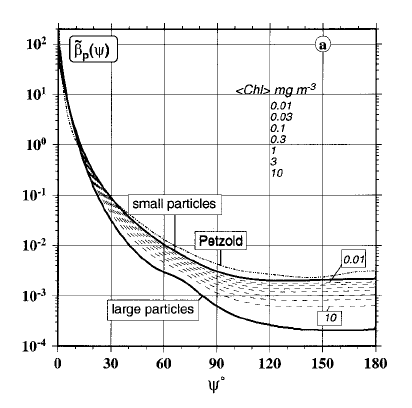 ()

r

forward
scattering
medium
backward
scattering
water
Figure 3a from Morel et al. 2002
0
one scene with this correction, one without
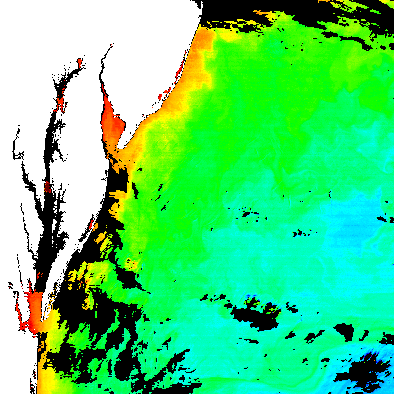 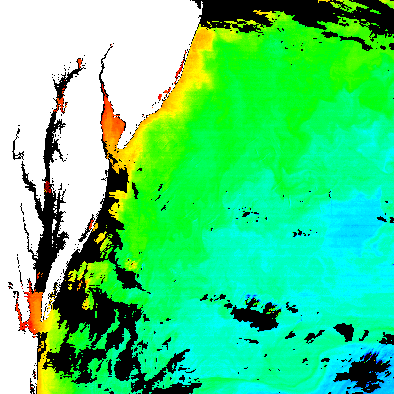